Screening of Adverse Information for Officer Promotions, and Army Directive 2023-03, Army Adverse Information Program (AAIP)
Version (23 Mar 23)
Purpose
To inform JALS Leaders about Army Directive 2023-03, Army Adverse Information Program (AAIP), which resulted from changes in the FY20 NDAA as implemented by DoD Policy, and to provide an overview of the associated procedures and responsibilities.
Agenda
Background 

Statutory (FY20 NDAA) and DoD Policy Changes

AD 2023-03,  Army Adverse Information Program (AAIP)

AR 15-6 Investigations and AAIP

Due Process for Officers and Legal Review 

Vignettes

Key Takeaways: Impact of the Changes
Background: Promotion Screening before FY20 NDAA
O-6 and below PSBs reviewed Performance AMHRR section only. Beginning in 2015, HQDA added post-board scrubs of all recommended officers’ Restricted AMHRR section, plus law enforcement and IG records. If there was adverse information, the officer would be sent to an advisory Promotion Review Board (PRB).

GO PSBs reviewed Performance and Restricted AMHRR sections and summaries of adverse information contained in law enforcement, IG, and command investigations.
Background: What is Adverse Information?
Adverse information is defined in Department of Defense Instruction (DoDI) 1320.04, enclosure 4, and includes any substantiated adverse finding or conclusion from an officially documented investigation or inquiry or any other credible information of an adverse nature. 

To be credible, the information must be resolved and supported by a preponderance of the evidence.

To be adverse, the information must be derogatory, unfavorable, or of a nature that reflects clearly unacceptable conduct, integrity, or judgment on the part of the individual.

Only exceptions:
Minor traffic offenses not requiring a court hearing;
Certain minor infractions without negative effect on individuals/GO&D (see DoDI)
Older than 10 years (from date of finding), unless punishable by more than 1 year confinement + punitive discharge; and 
Info previously considered by Senate, unless considered for General Officer (GO).
[Speaker Notes: “Military Officer Actions Requiring Presidential, Secretary of Defense, or Under Secretary of Defense for Personnel and Readiness Approval or Senate Confirmation” issued on 3 January 2014 and incorporating change 1 eff 30 June 2020]
Background: History of AAIP
AAIP was established by a Secretary of the Army Memorandum, 21 JUL 15, and later codified into Army Regulation (AR) 15-6, 1 APR 16.

Substantiated Inspector General (IG) and law enforcement investigations already have centralized databases. The Army identified no similar system existed for administrative investigations. 

AAIP was created to fill this gap, comply with statutory requirements in 10 U.S.C. § 615 (requiring the presentation of these adverse findings to GO PSBs), and serve as a centralized indexing system for adverse information concerning O-4s and above in administrative investigations. 

Prior to the FY20 National Defense Authorization Act (NDAA), AAIP was only used for GO Promotion Selection Boards (PSB) in accordance with 10 U.S.C. § 615.  AAIP entries were not seen by PSBs below GO.
Background: Sources of Adverse
AMHRR – Derogatory information from restricted and performance sections  

CRC – Substantiated findings from CID and MP investigations

AAIP – Substantiated findings from AR 15-6 (command) investigations 

IGARS – Substantiated findings from IG investigations
Changes in Law after FY20 NDAA
The FY20 NDAA, as implemented by DoDI 1320.14, expanded the pre-screening requirement from GO PSBs to PSBs recommending officers to MAJ and above in the RA, and COL and above in the Reserve Component (RC). PSBs to these ranks are hereafter referred to as “Statutory Boards.”

After the FY20 NDAA implementation, Statutory Boards are now run like GO PSBs before the FY20 NDAA and are required to be provided:

All adverse information in the officer’s “Performance” and “Restricted” sections of the AMHRR.

Adverse information attributable to the officer as a result of an official  investigation (administrative, IG, or law enforcement investigation).

Adverse information from the investigation is summarized using a standard board template.  The summary receives a legal review, is served on the officer for rebuttal, and provided to the statutory board.
[Speaker Notes: The FY20 NDAA updated both 10 U.S.C. § 615 and 10 U.S.C. § 14107 to change the prescreening requirement in the RC to promotion to COL and above. Includes (Statutory board due process requirements same as DoDI 1320.04)
On 20 May 2021, the Secretary of Defense directed extension of these robust adverse information review “to all other officer selection boards and processes, O-8 and below, that result in a nomination or appointment recommendation to the Office of the Secretary of Defense.”
10 U.S.C. § 628a and 10 U.S.C. § 14502a (SSRBs; Statutory board due process requirements same as DoDI 1320.04) 
10 U.S.C. § 611 and 10 U.S.C. § 14101 (Convening Authorities)]
Changes in Policy after FY20 NDAA
On 20 May 2021, the Secretary of Defense (Sec Def) expanded the robust adverse information review and Special Selection Review Board requirements for boards convened under 10 U.S.C. §§ 611 and 14101 “to all other officer selection boards and processes, O-8 and below, that result in a nomination or appointment recommendation to the Office of the Secretary of Defense.”

Sec Def directed immediate use of those procedures and updates to the next revision of DoD Instructions (DoDI) 1320.04 and 1320.14.

On 29 June 2022, the CSA acting through the DCS, G-1 directed changes to Command Select List post board screening procedures that added AAIP screening to law enforcement and DA Inspector General post-board adverse screening processes for CSL selection boards.
[Speaker Notes: The FY20 NDAA updated both 10 U.S.C. § 615 and 10 U.S.C. § 14107 to change the prescreening requirement in the RC to promotion to COL and above.
On 20 May 2021, the Secretary of Defense directed extension of these robust adverse information review “to all other officer selection boards and processes, O-8 and below, that result in a nomination or appointment recommendation to the Office of the Secretary of Defense.”]
Screening and Promotion Processes Overview
Statutory Screen / Statutory Board
RA: PSBs to O-4+
ARNGUS: PSBs to O-6+
USAR: PSBs to O-6+
Nominated & Senate Confirmed
AMHRR Performance
Policy-based Screen / Statutory Board
RA: PSB to O-3*
ARNGUS: PSB to O-3*/4/5 & FR
USAR: PSB to O-3/4/5
Sec Def Approves Board
AMHRR Restricted
AAIP
Policy-based Screen / FQ-Certification
RA: FQ-Cert. to O-2/3*
ARNGUS: FQ-Cert to O-2/3*
USAR: FQ-Cert. to O-2
Sec Def Approves Scroll
IG
* Board is normally required, but FQ Certification is authorized and implemented under current policy
CRC
[Speaker Notes: At junior officer levels, HQDA uses a fully-qualified (FQ) screening procedure for promotion. These]
AD 2023-03 (AAIP)
In order to comply with the FY20 NDAA changes, the Army published AD 2023-03 making the following updates to the AAIP:

Expands AAIP to require substantiated adverse findings from AR 15-6 investigations concerning any commissioned officer (O-1 and above) in the RA or RC be recorded in AAIP. Previously only O-4s and above. 

Adds a new requirement that any substantiated adverse findings made against any commissioned officer (O-1 and above) from National Guards Complex Administrative Investigations, be recorded in AAIP.

Extends due process requirements during the investigation to all commissioned officers (O-1 and above) requiring referral of potentially adverse information to the officer and a reasonable opportunity to rebut any potential adverse findings prior to approval. Previously limited these rights to O-4s and above.
[Speaker Notes: The changes in AD 2023-03 will be updated into the next edition of AR 15-6.

National Guard’s Complex Administrative Investigations are conducted pursuant to Chief National Guard Bureau Manu.al 0400.01A]
AR 15-6 Investigations and AAIP
Step 1: Appointing authority initiates an AR 15-6 investigation. The investigation is conducted by an IO, with assistance of a legal advisor. The IO may recommend an adverse findings against a commissioned officer.

Step 2: The approval authority refers the potential adverse finding and relevant parts of the investigation to the officer. The officer may submit a rebuttal. 

Step 3: After considering the full investigation, formal legal review, any matters submitted by the officer, any legal advice from the detailed legal advisor, the approval authority approves, disapproves, or modifies the AR 15-6 findings and recommendations. Approval authority, in consultation with the servicing legal advisor, determines if any findings are adverse.

Step 4: If adverse findings are approved, the approval authority’s legal advisor prepares an AAIP entry summarizing findings for approval authority.

Step 5: Approval authority approves entry, with or without a AA / Commander’s Comment, and OSJA, or servicing legal office, uploads into AAIP.
[Speaker Notes: Investigation appointing and approval authority is usually, but not always, a commander.
A summary of the adverse information will be provided to officers who are being considered for promotion to MAJ and above in the Regular Army and COL and above in the Reserve components. Officers with adverse summaries receive notification that the information will be seen by the PSB and the officer is given the opportunity to send a letter to the PSB.]
Due Process for Officers and Legal Review
Officers are afforded due process – the opportunity to review documents and provide rebuttal matters – at critical phases.  

Investigative Phase (AR 15-6 Specific): Before an approval authority acts on a potentially adverse finding, the officer is required to be served the relevant parts of the investigation and allowed to submit a rebuttal. The approval authority must consider the rebuttal prior to approving an adverse finding and directing AAIP entry. Approving an adverse finding and directing AAIP entry is not a disposition.
Promotion Selection Board (All non-AMHRR Adverse): Before a summary of adverse information is provided to a board, the officer is given an opportunity to review the final summary and provide rebuttal matters to the board.

Legal Roles and Responsibilities:

Legal advisor assists IO with the investigation and findings.
Normally, a second attorney provides formal legal review of the investigation. 
The Staff Judge Advocate, or detailed legal advisor, is responsible for advising the approving authority and processing the AAIP entry (including any required documents) as directed by the investigation’s approval authority.
[Speaker Notes: -   The SJA, DSJA, or, at a minimum, a Division Chief should review every entry for accuracy and quality control.  
The AAIP “substantiated findings” and “synopsis” entry fields must match the information provided in the Investigating Officer’s Findings and Recommendations Memorandum, the DA 1574-1, and the approving authority’s approval memorandum, if any. 
 All the data fields in the AAIP adverse finding summary must be complete and accurate.  The disposition field should include all final action/disposition taken.  For example, if the approving authority approved a recommendation for corrective action and subsequently issued a locally-filed General Officer Memorandum of Reprimand (GOMOR), both the corrective action and the locally-filed GOMOR should be annotated in the disposition field
-  The approving authority must approve the entry of all the information contained in the AAIP adverse finding summary.  Two recommended ways for documenting the approval is: 1) using a “SJAR Like” Memorandum, which contains all the information to be entered into AAIP, with the approving authority’s signature; or 2) digitally adding the approving authority’s signature block to the AAIP-generated .pdf of the draft adverse finding summary, which will record the approval of the AAIP entry and document the approving authority’s comments, if any.
Each AAIP entry must include the following attachments:
      * An unredacted copy of the signed findings and recommendations memorandum.
      * An unredacted copy of the signed DA Form 1574-1 or memorandum, approving the findings and recommendations.
      * An unredacted copy of rebuttal matters the officer submitted, if any.
      * A document recording the approving authority’s approval of the information contained in the AAIP entry, to include any commander’s comments (e.g. an “SJAR-like” memorandum with the approval authority’s signature).
       * The approving authority should, but is not required to, upload an unredacted copy of the entire investigation into the AAIP]
Example of PSB Summary based on AAIP
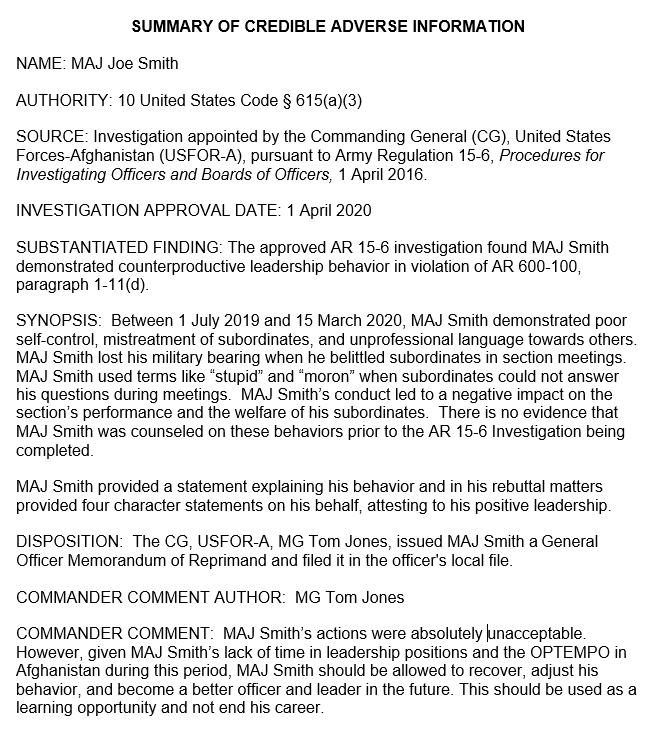 [Speaker Notes: Summary is served on eligible officers prior to PSB. Officers may submit matters. PSB sees adverse summary and any matters submitted by the officer. PSB members are instructed,  when reviewing adverse information, to review it thoroughly, including the date of occurrence, nature, and gravity of any misconduct, malfeasance or impropriety committed by the officer under consideration, and the officer’s comments, if submitted. They are to consider this adverse information in the context of any comments provided by the officer and the officer’s entire service record. They are to endeavor to select officers who demonstrate the Army standards of integrity, personal responsibility and professional ethics. In making their recommendations, they are to consider the significance of the adverse information in relation to the officer’s qualifications and potential for promotion.]
Substantiation vs. Command Disposition
There is often confusion as to whether an incident constitutes adverse information requiring upload to AAIP, especially when the command takes no action on a case.

Substantiated Investigation: Adverse information, as defined in DoDI 1320.04, includes substantiated adverse findings from officially documented investigations. (preponderance of the evidence standard)

Disposition (Command Action) After Completion of Investigation: Command action taken upon a substantiated adverse finding does not change whether an AAIP entry is required. 

Therefore, unless an exception applies, a substantiated adverse finding from a law enforcement, IG, or AR 15-6 investigation resulting in a locally-filed GOMOR, counseling, or even no action taken, is still adverse information.
Vignette 1: Adverse Finding Approved
Vignette: An officer is accused of being unprofessional and embarrassing personnel in front of their peers. Commander appoints an IO to conduct an AR 15-6 investigation. IO conducts investigation, and recommends a finding that “the officer was unprofessional and embarrassed personnel in front of their peers.”
Potential Command Action:

Commander, who is also the approval authority, serves the finding and relevant parts of investigation on the officer, who submits a rebuttal. The OSJA conducts a formal legal review. Commander approves the finding.

Officer receives a verbal counseling.

Commander, after consulting with their Staff Judge Advocate (SJA) determines the AR 15-6 finding to be adverse. Commander’s SJA prepares AAIP entry for commander’s approval.

Commander approves AAIP entry: The substantiated adverse finding is entered as bolded above.  The  synopsis of facts includes, “the officer treated personnel in an unprofessional manner, failing to provide appropriate mentorship and embarrassing personnel in front of their peers. Officer’s actions caused an exodus within his department and directly contributed to disenfranchising his employees. Officer submitted rebuttal and character statements.” The entry notes the verbal counseling under “disposition,” but does not contain a Commander Comment.

The OSJA uploads the entry into AAIP.
[Speaker Notes: KEY TAKE A WAYS:
AAIP entry is based on substantiated adverse findings not the disposition.
Commanders are not required to make comments on AAIP entry.]
Vignette 2: Adverse Finding with Commander Comment
Vignette: Same facts as Vignette 1, except the Commander feels strongly, one way or the other, about the officer’s potential for future promotion.
Potential Command Action:

Commander, who is also the approval authority, serves the finding and relevant parts of investigation on the officer, who submits a rebuttal. The OSJA conducts a formal legal review. Commander approves the finding.

Officer receives a verbal counseling.

Commander, after consulting with their SJA determines the AR 15-6 finding to be adverse. Commander’s SJA prepares AAIP entry for commander’s approval.

Commander approves AAIP entry the same as Vignette 1, but notes in the Commander Comment either: 

“While the officer’s actions fell below the standards expected, he has already taken steps to improve his leadership. The incident should not affect the officer’s ability to promote in the future.”
Or,
“The officer has taken no responsibility for his actions or shortcomings as a leader. Officer’s potential in the Army is questionable at this time.”

The OSJA uploads the entry into AAIP.
[Speaker Notes: KEY TAKE A WAYS:
AAIP entry is based on substantiated adverse findings not the disposition.
Commander with advise of the legal advisor determines if substantiated finding meets the definition of adverse information per DoDI 1320.04. The commander must find the substantiated findings is adverse. To be adverse, the information must be derogatory, unfavorable, or of a nature that reflects clearly unacceptable conduct, integrity, or judgment on the part of the individual 
Commanders can write in their commander comments anything he/she believes a PSB should consider unless it violates law, policy, or regulation.
A commander’s legal advisor should advise the commander about the use and consequences of the adverse summaries and how the commander can possibly influence the PSB.]
Vignette 3: Substantiated, but not Adverse Finding
Vignette: Same facts as Vignette 1, except the officer’s rebuttal provides matters as to whether the finding is adverse that the approval authority finds convincing.
Potential Command Action:

Commander, who is also the approval authority, serves the finding and relevant parts of investigation on the officer, who submits a rebuttal. The OSJA conducts a formal legal review which recommends a modified finding. Commander approves a modified finding of “the officer exercised inadequate self-awareness, which resulted in unintentional embarrassment of a few select subordinates.”

Officer receives a verbal counseling.

Commander, after consulting with their SJA, determines the modified AR 15-6 finding to not be adverse. 

No entry into AAIP required.
[Speaker Notes: KEY TAKE A WAYS:
Commander with advise of the legal advisor determines if substantiated finding meets the definition of adverse information per DoDI 1320.04. The commander must find the substantiated findings is adverse. To be adverse, the information must be derogatory, unfavorable, or of a nature that reflects clearly unacceptable conduct, integrity, or judgment on the part of the individual 

If the Commander disapproves the finding it is no longer substantiated and no AAIP entry is needed.]
Vignette 4: Adverse Finding Reconsidered
Vignette: Same facts as Vignette 1, except after investigation is approved and AAIP entry uploaded, new information is identified bringing into question the findings of the investigation.
Potential Command Action:

Officer makes a request for reconsideration in accordance with AR 15-6, paragraph 2-9.

Upon receipt of the request, the commander determines whether the material presented would impact any finding concerning the requester and, if so, whether the impact is such that the finding is no longer supported by a preponderance of the evidence. 

If, after considering the request, and consulting with the SJA:

The commander determines the finding is no longer supportable, the approval authority will reopen the case, modify the approved findings in writing, and the SJA will send all relevant documents to OTJAG Administrative Law Division to have the entry deleted. 

The commander determines the finding is still supportable. No action needed in regards to the entry.

4.     Whether or not the commander takes favorable action, he or she will ensure the officer is informed of the action taken on the request.
[Speaker Notes: KEY TAKE A WAYS:
Once an adverse finding is reconsidered based on AR 15-6 para 2-9 and determined to no long meet the definition of adverse information (per DoDI 1320.04) based on new evidence, mistake of fact, or administrative error, the AAIP entry should be deleted. 
The SJA should reach out to OTJAG Administrative Law to have the AAIP entry removed from AAIP.]
Key Takeaways: Effective Dates
Requirement to upload approved adverse findings against Active Duty officers O-4 and above was effective for investigations approved on or after 2 January 2014. There are no changes to this requirement.

The expanded requirements for officers O-1 and above, from all components, becomes effective for investigations approved on or after 24 March 2023. For investigations in process that may result in adverse findings against an officer on or after the effective date, ensure the officer receives notice and rebuttal rights procedures in AR 15-6 prior to finalizing the investigation. 

There is no retroactive upload requirement.
Key Takeaways: Process
The AAIP summary generated by the unit is substantially similar, but not identical, to the summary of adverse information that may be seen by a promotion board. A final board summary of adverse information (AAIP, IGARS, or CRC) is only prepared when an officer is identified as being part of the considered population of a HQDA selection board subject to pre-board or post-board screening procedures.

If assisting Soldiers with responses to final board summaries of adverse information, ensure the officer submits the appropriate response based on the instructions in the MILPER. E.g. respond to the adverse information rather than a general letter to the board president.
Key Takeaways: Impact of the Changes
Some leaders are concerned that the changes in law and policy may make young 
officers more risk averse and/or foster the idea of a zero defect Army. 
                                                  This is not the case.
Simple developmental mistakes can be addressed through counseling and other leader tools. Consult your legal advisor about your options as a leader.
 
Investigation approval authorities, in consultation with the servicing legal advisor, determine what findings are approved and what findings are adverse.

Even if there is a substantiated finding, the approving authority can enter a “Commander Comment” to provide context and perspective to boards. 
  
Officers are afforded due process – the opportunity to review documents and provide rebuttal matters – at critical phases.  First, before any potential adverse findings are approved in an investigation and, second, before any summary of adverse information is provided to a board.
[Speaker Notes: Investigation approval authority is usually, but not always, a commander.]
Key Takeaways: Impact of the Changes
Board members are instructed to review adverse information and consider the date of occurrence, nature and gravity of any misconduct, and any matters submitted by the officer.

Board members are also instructed to consider the officer’s entire file, including adverse information, and consider the significance of the adverse information in relation to the officer’s qualifications and promotion potential. 

Initial data indicates that the inclusion of adverse information alone is not dispositive an officer’s opportunity to be promoted. Officers with adverse information are being selected.
QUESTIONS?